Carbon Capture and Storage
www.globalccsinstitute.com

https://www.globalccsinstitute.com/projects/huaneng-greengen-igcc-project-phase-3
Global CCS Institute: Who we are

The Global CCS Institute is an international member-led organisation whose mission is to accelerate the deployment of carbon capture and storage (CCS) as an imperative technology in tackling climate change and providing energy security.

CCS is the process of capturing CO2 and storing it deep below ground. It has been in safe and successful commercial operation for the past 45 years.

Working with our Members, we drive the adoption of CCS as quickly and cost effectively as possible by sharing expertise, building capacity and providing information, advice, and advocacy to ensure this clean technology plays its vital role in reducing greenhouse gas emissions.

Our diverse international membership includes governments, global corporations, private companies, research bodies and non-governmental organisations, all of whom are committed to CCS as an integral part of a decarbonised future.

Members include Shell, ExxonMobil, BHP, Gassnova, the Asian Development Bank, China Steel Corporation, Mitsui, Kawasaki, Toshiba, and the Governments of the United Kingdom, the United States, Canada, Australia, China, and Japan.

We are headquartered in Melbourne, Australia, with offices in Washington DC, Brussels, Beijing and Tokyo.
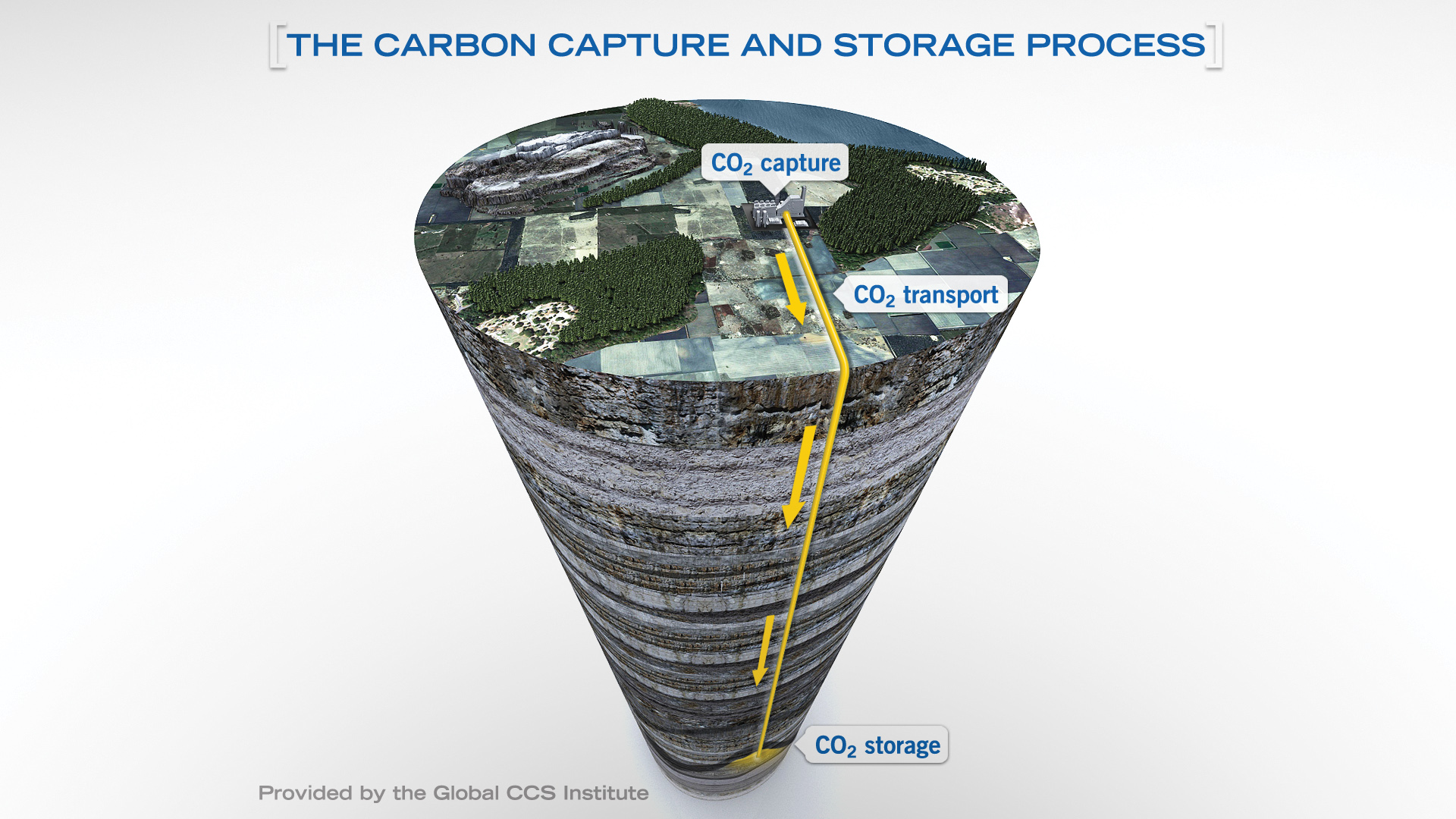 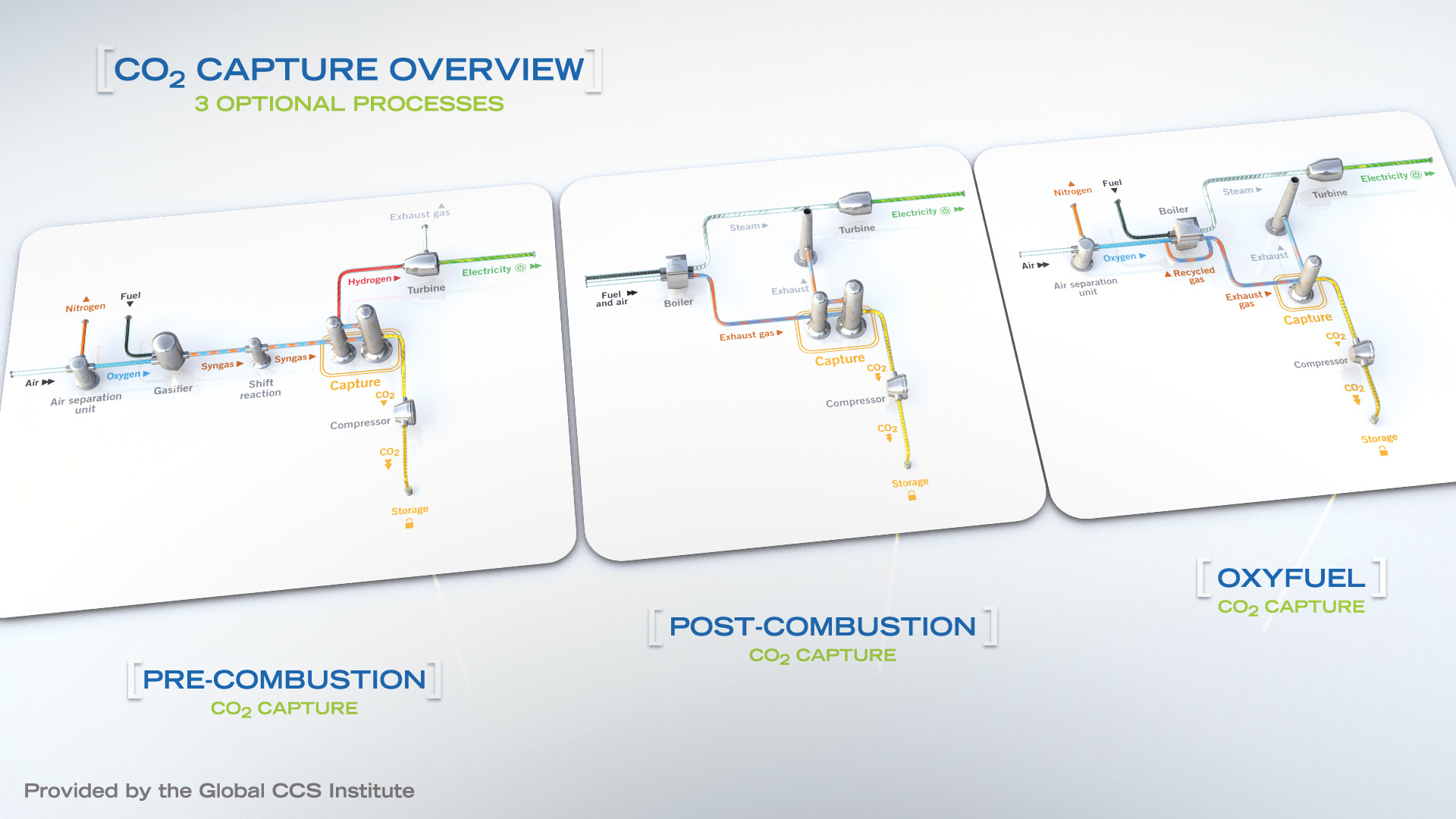 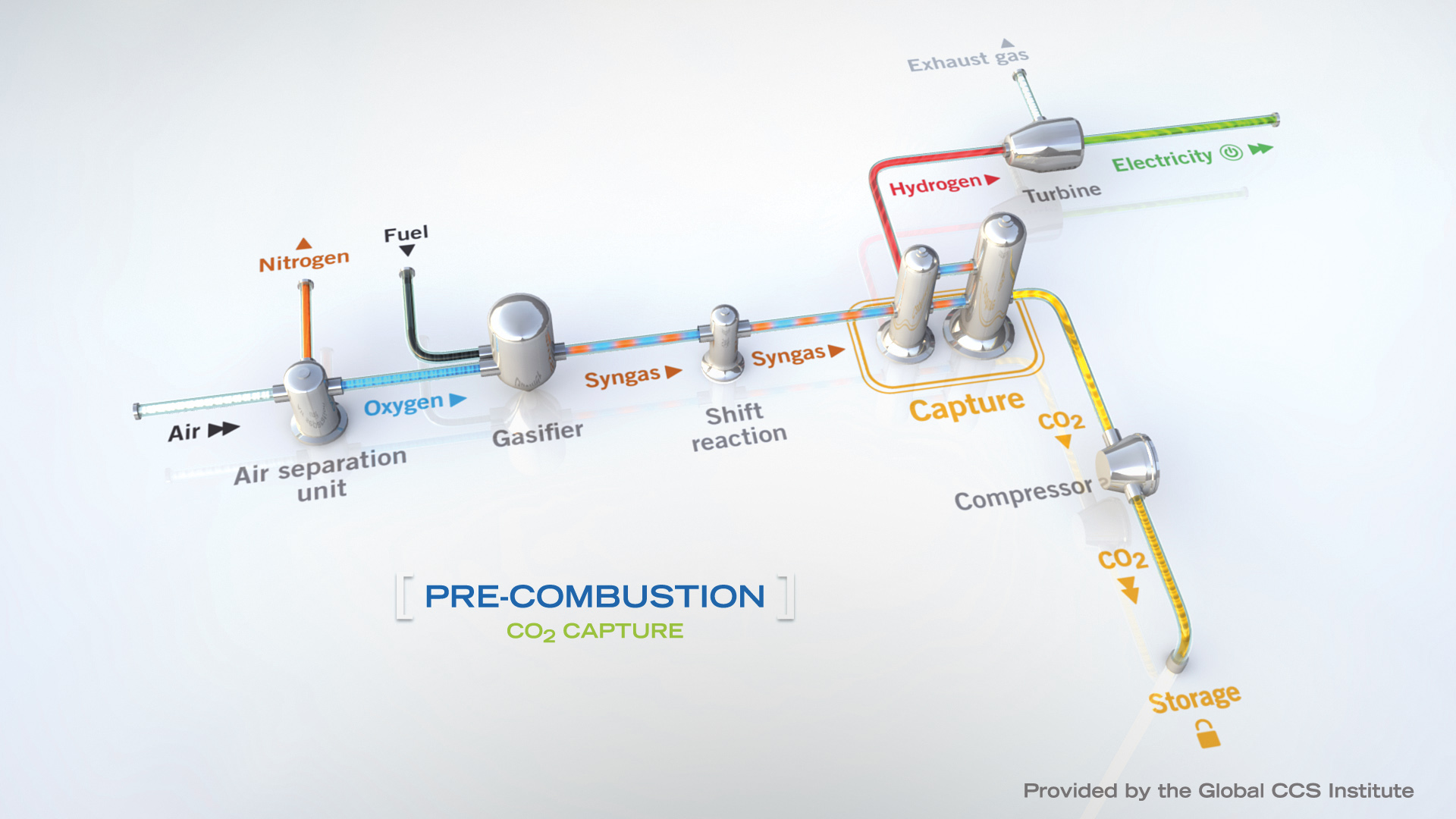 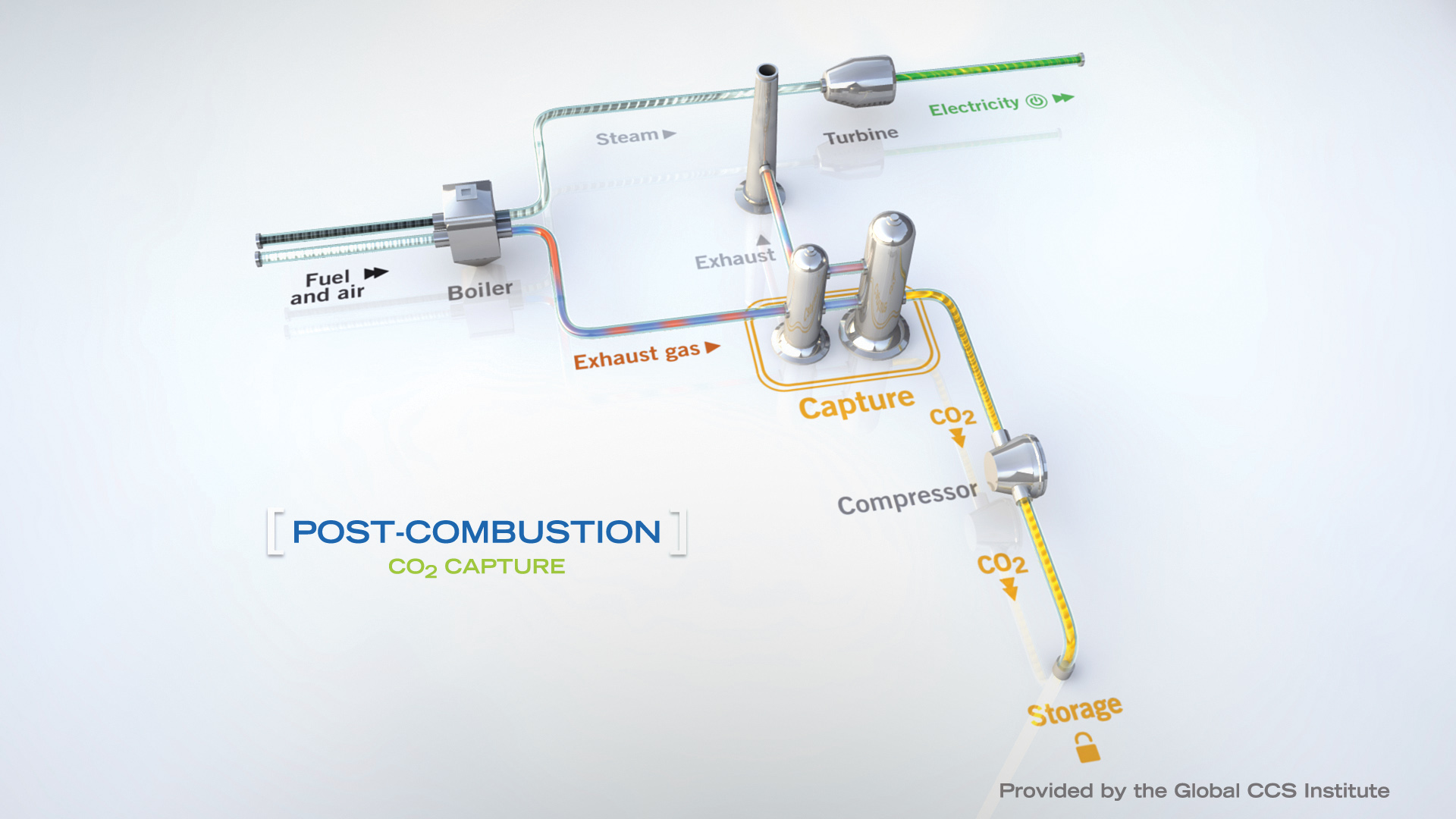 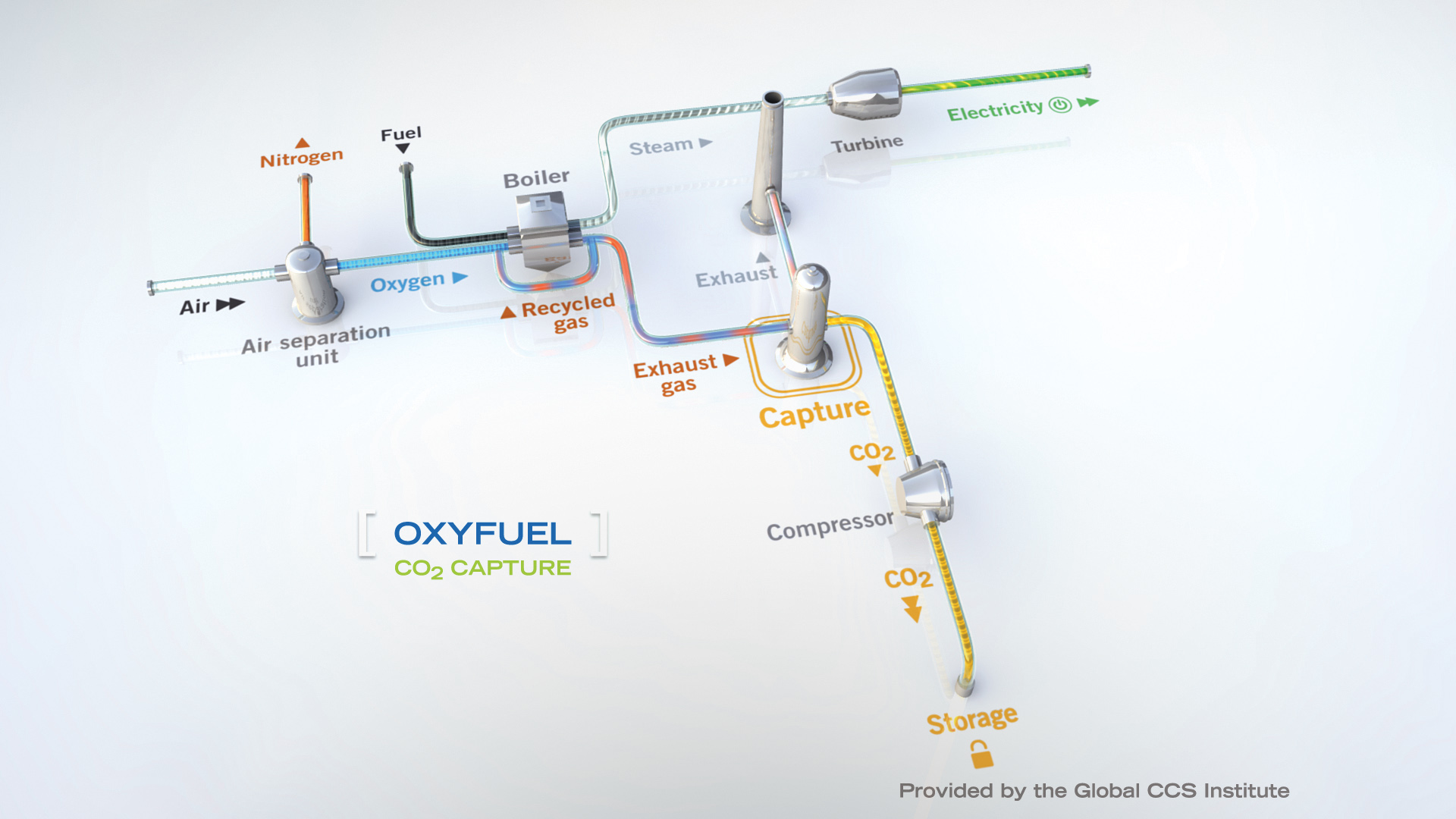 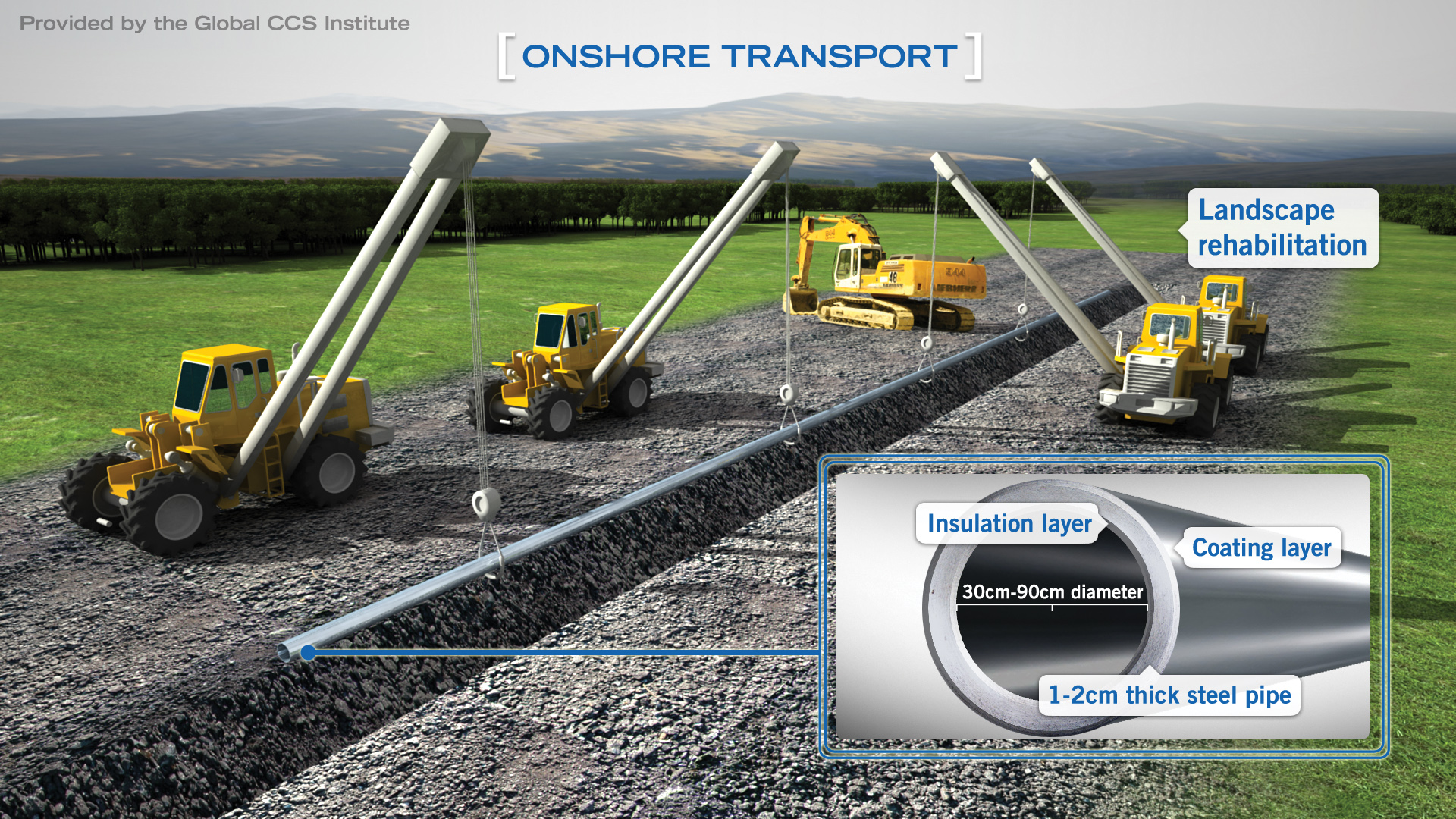 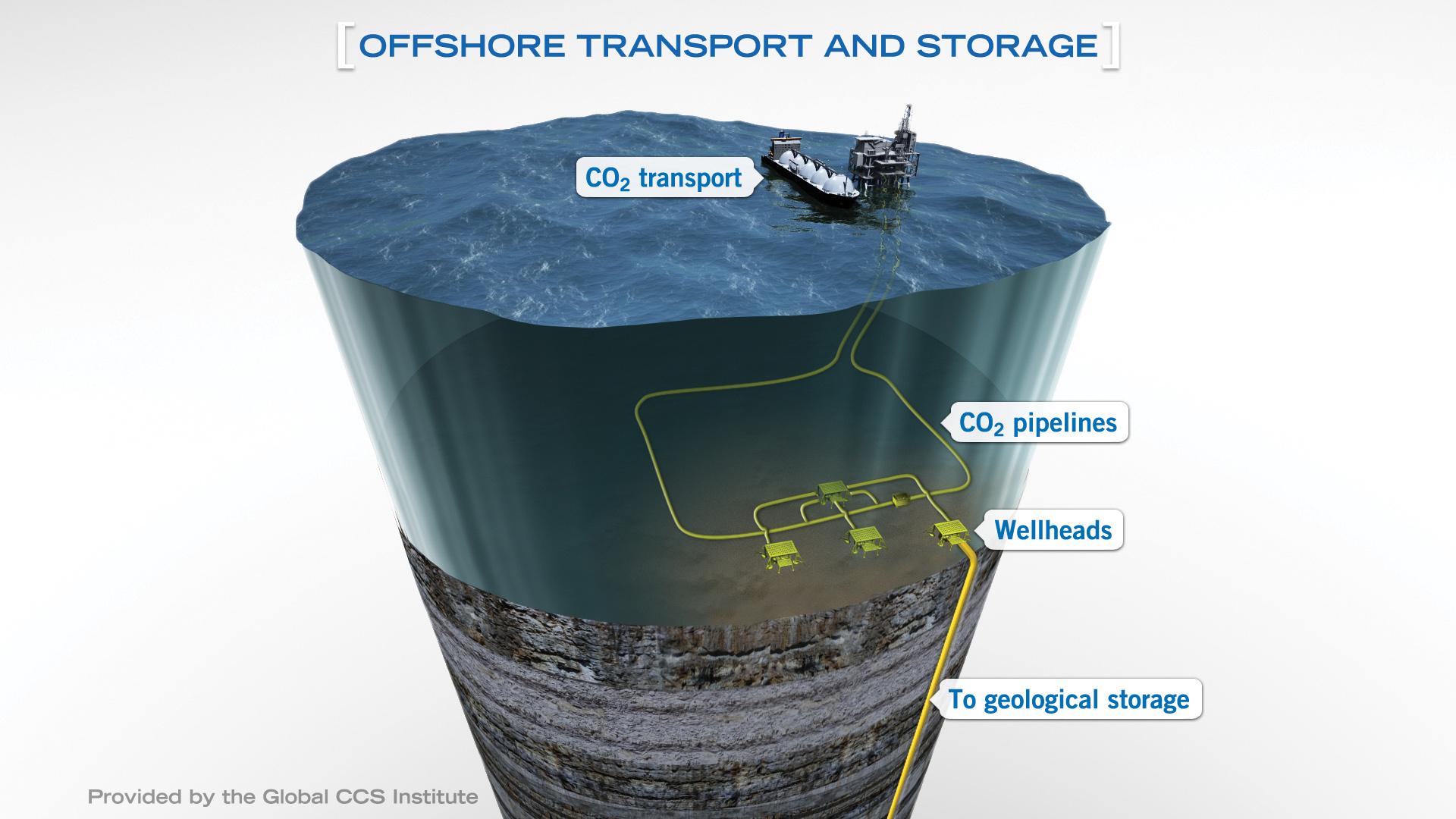 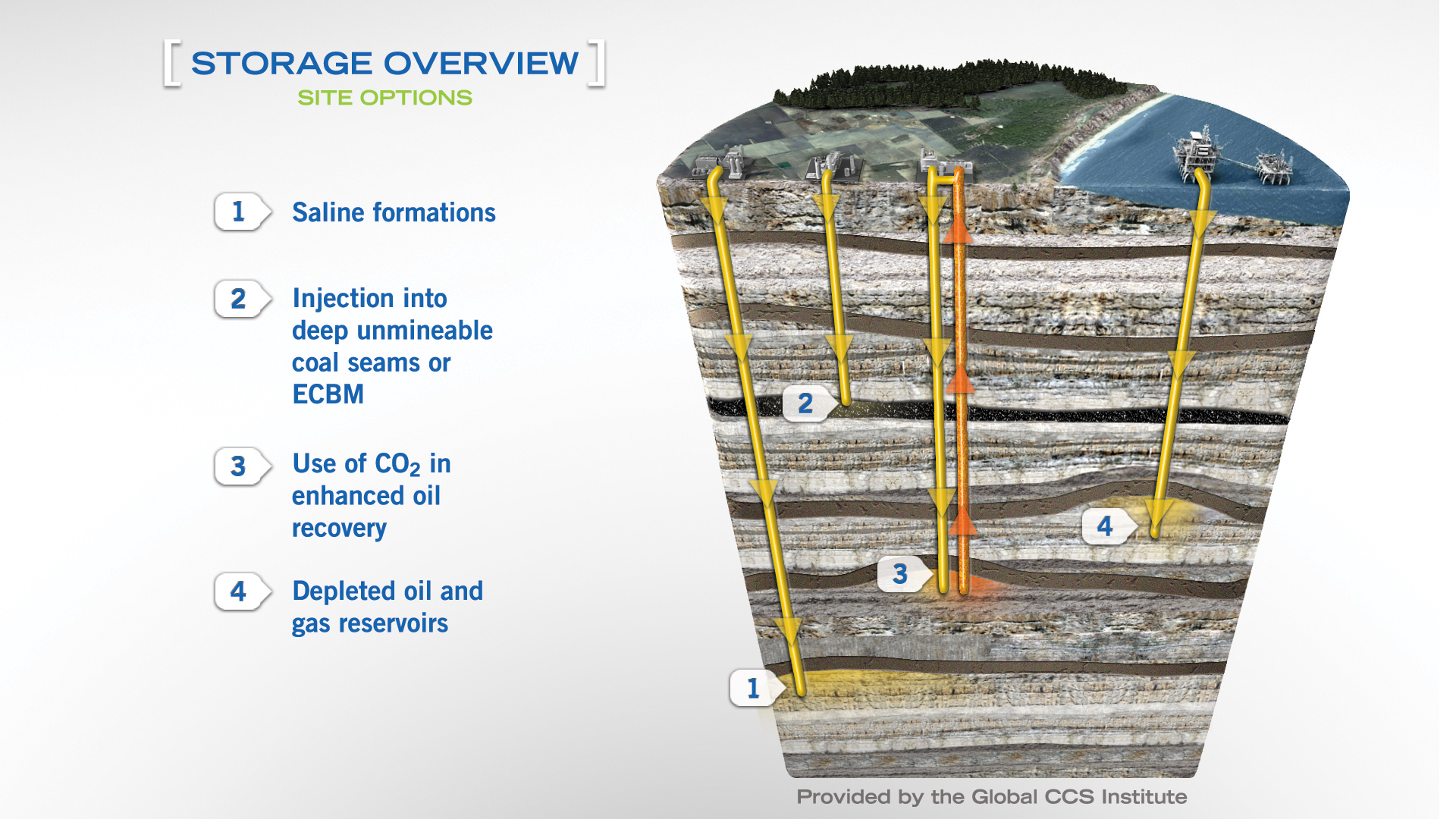 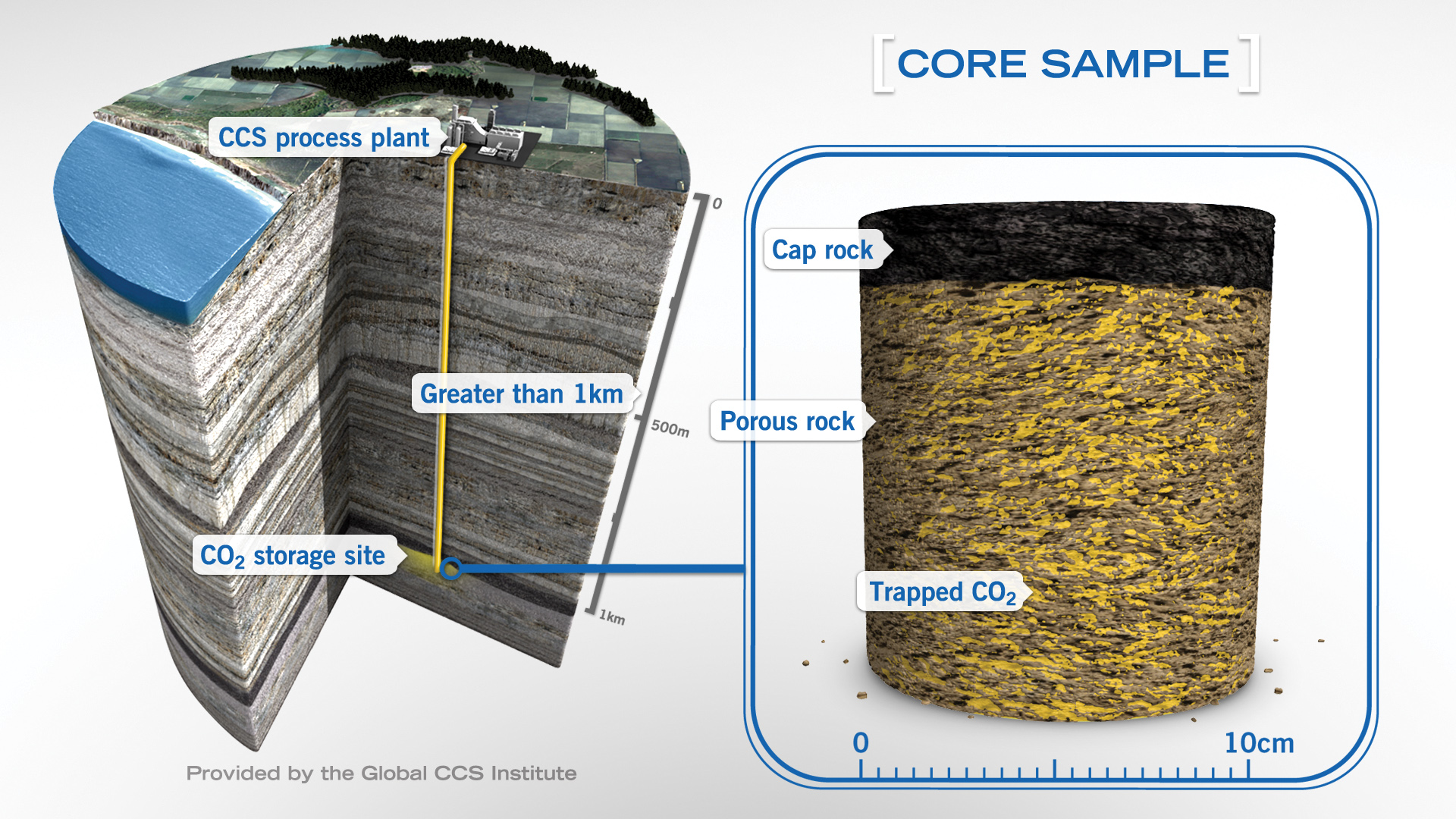 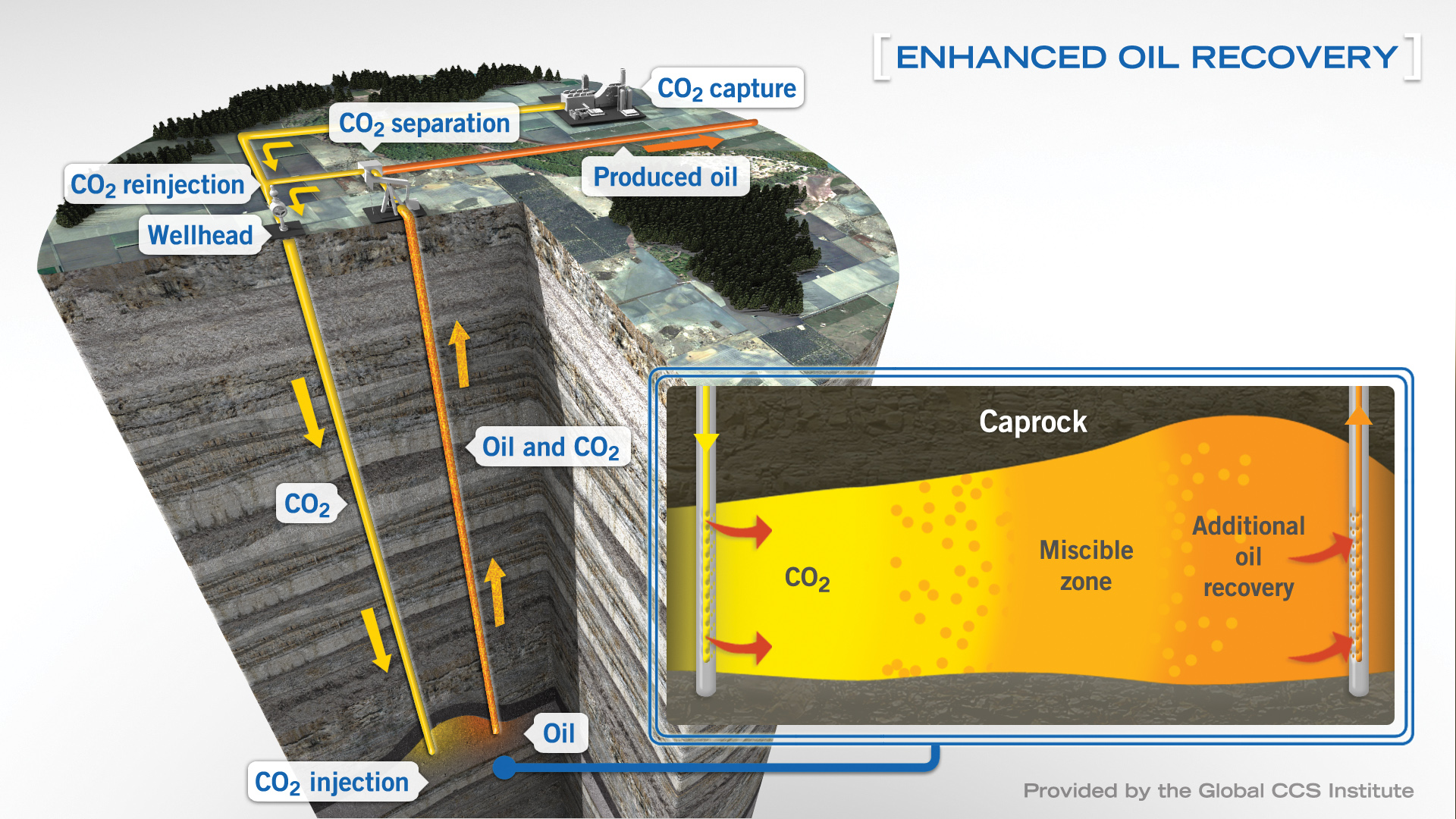